EUROPSKI  TJEDAN  PROGRAMIRANJA
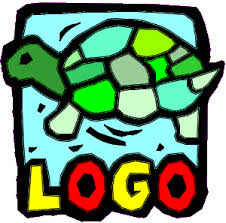 LOGO PROGRAMIRANJE
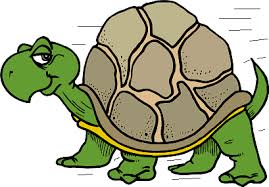 O LOGU:
pojavio se: 1967.g.
dizajnirao: Wally Feurzeig i Seymour Papert
pod utjecajem: Lispa
Utjecao na:Smalltalk, Etoys
paradigma: funkcijski, obrazovni
ŠTO JE LOGO?
funkcijski programski jezik
predstavlja prilagodbu i dijalekt Lispa
stvoren je za obrazovnu uporabu, ponajprije za učenje
OSNOVNE NAREDBE LOGO KORNJAČE:
FD-naprijed
BK-nazad
LT-lijevo
RT-desno
REPEAT-ponavljanje
JOŠ NEKE LOGO NAREDBE:
PU-podigni pero
PD-spusti pero
CS-brisanje cijelog ekrana
HOME-vraća kornjaču
SLIKE:
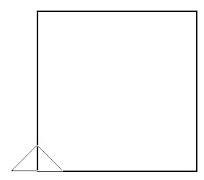 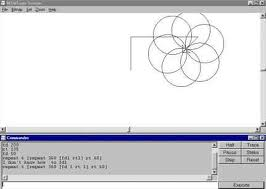 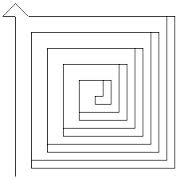 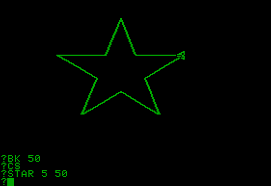 IZRADILI:
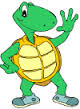 NIKOLA Š.
KARLO Š.
KRAJ!!